Paragraaf lezen h2
De opbouw van alinea`s
Overzicht in tekst
In een tekst worden verschillende onderwerpen besproken; 

Om het overzichtelijk te houden gebeurt dat in verschillende alinea`s.
2
Overzicht in alinea`s
Overzicht in een alinea

In een alinea zit ook een opbouw.

De belangrijkste informatie vind je in de kernzin

De kernzin is vaak de eerste of laatste zin
3
Voorbeeld: zoek de kernzin
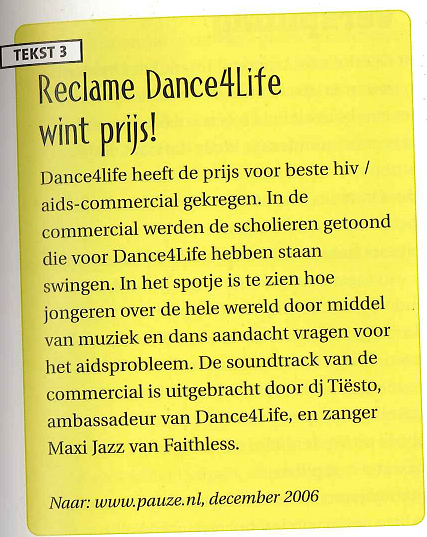 4
Zoek de kernzin
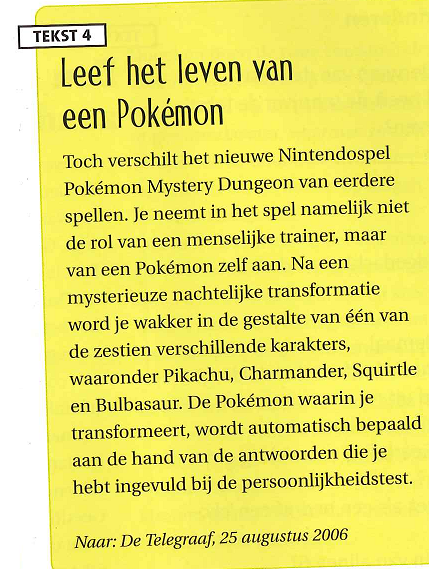 5
Zoek de kernzin
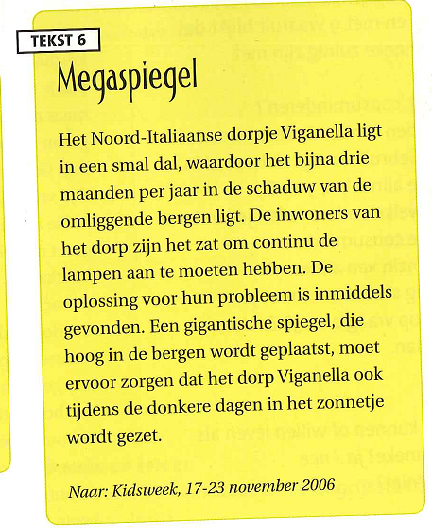 6
Zoek de kernzin
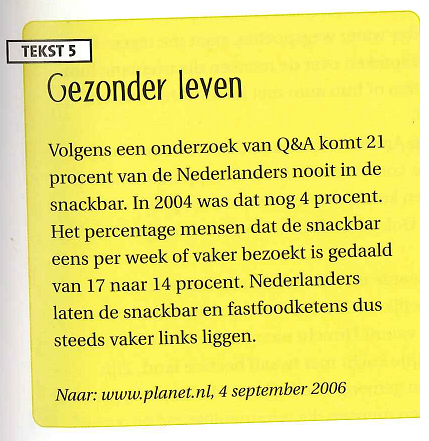 7
Huiswerk
Huiswerk maken: opdr 1,2
8